Chapter 1Introduction to Wireless Communications
Reference: Jorge Olenewa, Guide to Wireless Communications, 3rd edition, ISBN-13: 9781111307318, 2013
© Cengage Learning  2014
Department of Computer Engineering, Faculty of EngineeringPrince of Songkla University, Phuket Campus
Objectives
2
Describe how wireless communications technologies are used today
List various applications of wireless communications technology
Outline the advantages and disadvantages of wireless communications technology
List several types of wireless technologies and their purposes
242-306 Mobile and Wireless Computing
History of Wireless Networks
3
Progress of transmission:
fire and smoke used by Indians ==> messenger on horseback ==> telephone line ==> networks
Traditional networks (LAN, MAN, WAN) have provided great convenience:
in office, hotel room, or home
But you cannot utilize the service unless you are physically connected to a LAN or a telephone line.
ALOHANET by University of Hawaii: 
7 campuses over 4 islands; star-like structure centered at the Oahu island in 70’s.
242-306 Mobile and Wireless Computing
[Speaker Notes: ALOHANET in 1970s]
History of Wireless Networks
4
In 80’s, amateur radio hobbyists built TNC (terminal node controller) to interface “hams” radio equipment and their computers.
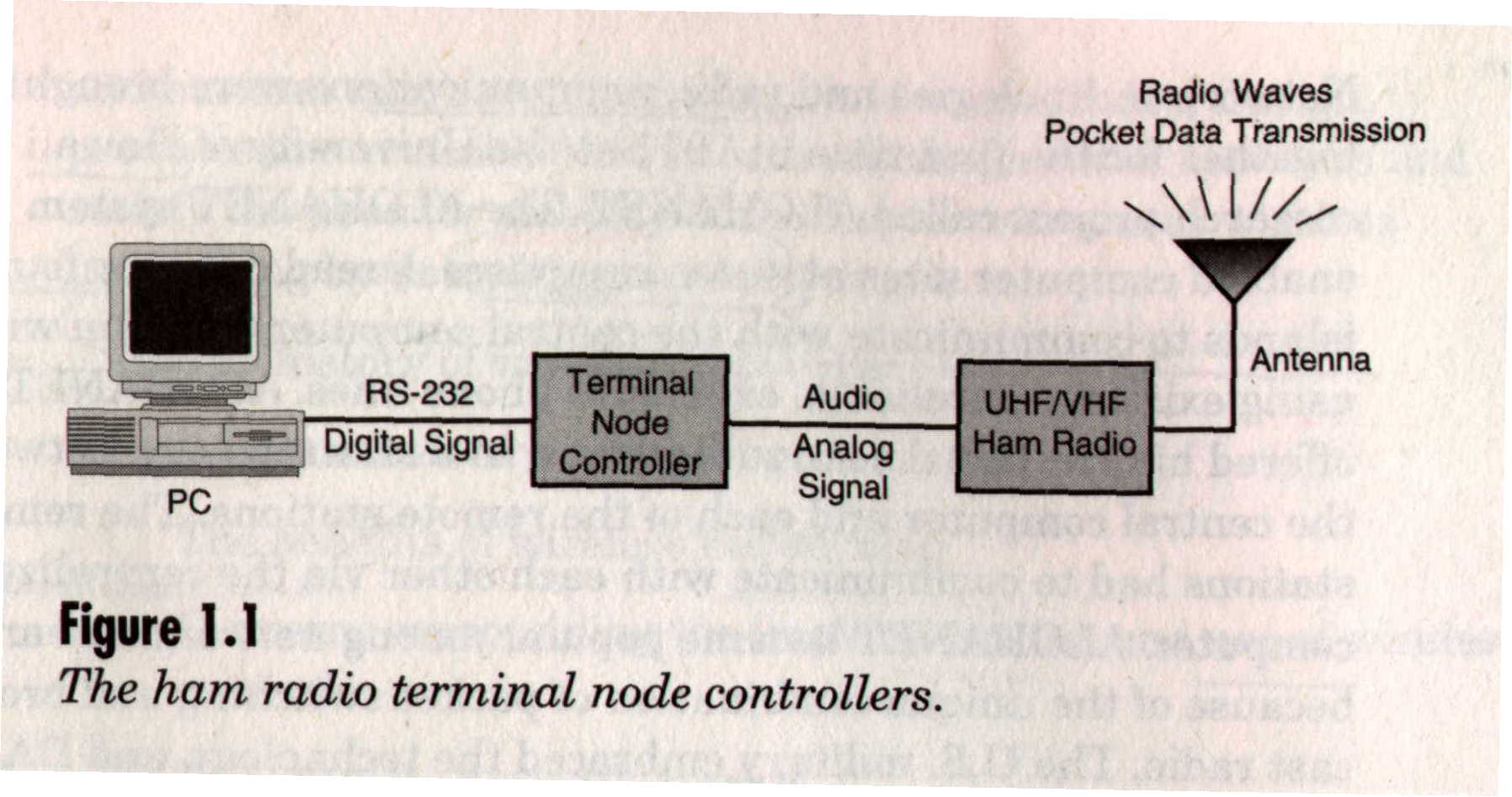 242-306 Mobile and Wireless Computing
Wireless communication
5
RF spectrum are available because they exist worldwide
using frequencies at will would eventually disable all communication
Regulatory bodies have been formed to keep the RF spectrum organized open for fair use
There are three main regulatory bodies that govern the RF spectrum: ITU-R, FCC, ETSI
242-306 Mobile and Wireless Computing
[Speaker Notes: Reference: https://www.udemy.com/wireless-networking-fundamentals/

FCC stands for Federal Communications Commission and is the supreme regulatory agency in the USA on every communications issues (radio, television, wire, satellite...). The ITU is the International Telecommunication Union and is supposed to be the the international reference on telecommunications. It is a United Nations organization so it´s clear that it may not work how it should be. I think the things work as follows: FCC tolds ITU to propose and then everyone obey ITU. you know.

FCC regualtions are mandatory in US while ITU recommendations are adopted by the countries by their choice
FCC tolds ITU to propose and then everyone obey ITU-R.]
Progress of Wireless Communication
6
In 1985, FCC authorized the use of ISM bands for Industrial, Scientific, and Medical for commercial development.
ISM is very attractive to vendors because NO obtaining FCC license is required.
In 90’s, small-size computers started to appear.
laptop, palmtop, PDA
Wireless LAN products populate
242-306 Mobile and Wireless Computing
ISM Band defined by ITU-R
7
242-306 Mobile and Wireless Computing
How Wireless Technology is Used
8
Wireless: describes all types of devices and technologies not connected by a wire
Wireless communications: transmission of digital data without the use of wires
Various forms of wireless data communications:
Bluetooth
WirelessHD
WiGig
Satellite
Cellular
Wi-Fi-based wireless LANs
Fixed broadband wireless communications
242-306 Mobile and Wireless Computing
A Wireless World
9
Wireless devices
Distance: up to 330 feet (100 meters)
Bandwidth: up to 300 Mbps
Can also include Voice over IP (VoIP)
Wireless network interface card (Wireless NIC)
Sends and receives data over radio waves
Smartphone: Combination mobile phone and personal digital assistant (PDA)
Radio frequency identification (RFID) tags: small chips containing radio transponders
242-306 Mobile and Wireless Computing
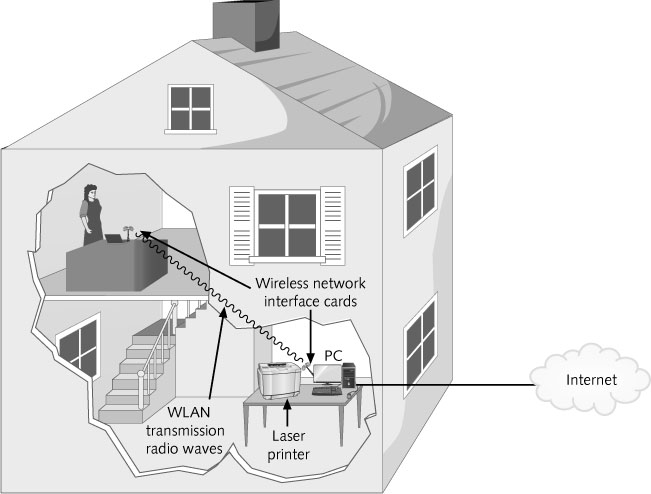 Figure 1-1  Home wireless network (WLAN)
242-306 Mobile and Wireless Computing
10
Bluetooth and Other Short-Range Wireless Technologies
11
Bluetooth
Wireless standard designed for very short ranges
Typically a few inches to 33 feet (10 meters)
Main purpose is to eliminate cables between devices
Bluetooth communicates using small, low-power transceivers called radio modules
Link manager
Special software that helps identify other Bluetooth devices, create a link between them, and send and receive digital data
242-306 Mobile and Wireless Computing
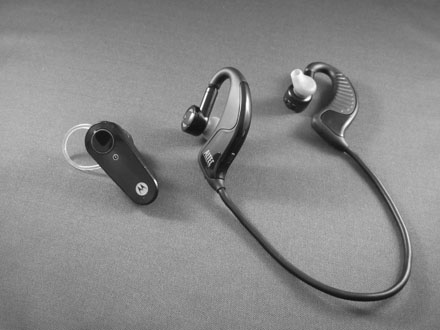 Figure 1-2  Two examples of Bluetooth headsets: mono (left) and stereo (right)
242-306 Mobile and Wireless Computing
12
Bluetooth and Other Short-Range Wireless Technologies
13
Wireless HD and WiGig
Can transfer video and sound at speeds between 7 Gbps and 10 Gbps using Ultra Wide Band (UWB)
Distance: up to 10 meters (only in a room with few or no obstacles)
Greater the distance, the slower the transmission
Piconet
Wireless personal area network (WPAN)
Consists of two or more Bluetooth devices that are exchanging data with each other
Up seven devices can belong to a single WPAN
242-306 Mobile and Wireless Computing
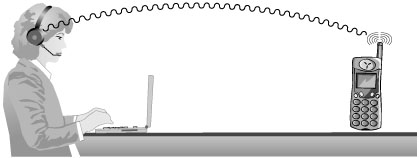 Figure 1-3  Bluetooth network (piconet) or WPAN between
                    a cordless handset and a headset
242-306 Mobile and Wireless Computing
14
Satellite Networks
15
Used to transmit data over very long distance
Repeater
Located in the satellite itself
“Repeats” the same signal to another location down on the surface
Used to transmit data from one earth station to another
Transmission time can be up to 250 milliseconds
242-306 Mobile and Wireless Computing
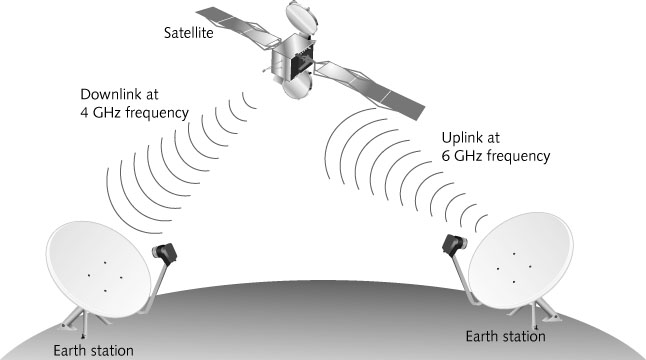 Figure 1-5  Satellite repeating a signal to another Earth station
242-306 Mobile and Wireless Computing
16
Cellular Networks
17
Modern cellular telephone network
Built around the concept of low-power transmitters
With each “cell” handling a number of users
Transmission towers are spread throughout a geographical area
The same radio frequency channels can be reused by another tower 
Located a few miles away to avoid interference
Maximizes the use of a limited range of frequency channels
242-306 Mobile and Wireless Computing
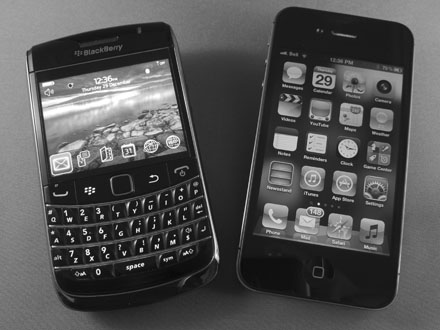 Figure 1-6  Smartphones - Blackberry Bold (left) and Apple iPhone (right)
242-306 Mobile and Wireless Computing
18
Cellular Networks
19
4G (fourth generation) technology
Uses 100% digital transmission for both voice and data
Transmission speed
Over 150 Mbps when stationary
45 Mbps for slow-moving pedestrians
20 Mbps in a fast moving vehicle
3G (third generation) technology
Has a theoretical maximum data transmission rate of up to 21 Mbps
Realistic speeds are between 3 to 11 Mbps
242-306 Mobile and Wireless Computing
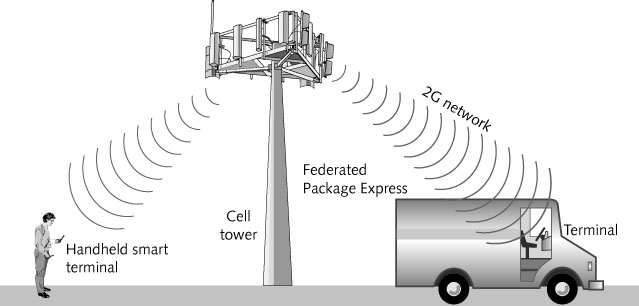 Figure 1-7  Digital cellular network
242-306 Mobile and Wireless Computing
20
Wireless Local Area Networks
21
Wireless Local Area Network (WLAN)
Extension of a wired LAN
Connecting to it through a device called a wireless access point
Access point (AP or wireless AP)
Relays data signals among all of the devices on the wired network
Each computer on the WLAN has a wireless network interface card (NIC)
Has an antenna built into it
242-306 Mobile and Wireless Computing
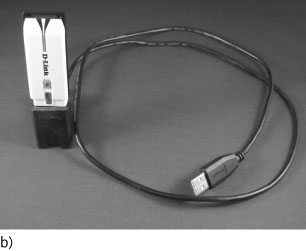 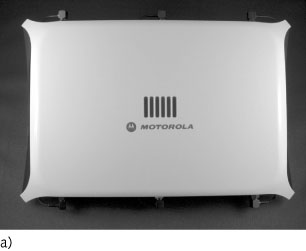 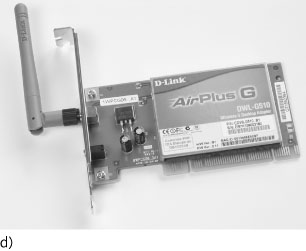 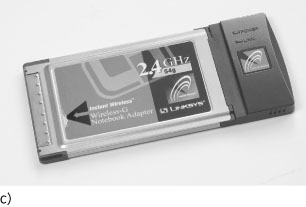 Figure 1-8  Clockwise from top left: a) access point with built-in antennas, 
                    b) USB Wireless NIC, c) PCMCIA, and d) PCI Wireless NICs
242-306 Mobile and Wireless Computing
22
Wireless Local Area Networks
23
Institute of Electrical and Electronic Engineers (IEEE) standards
Established a series WLAN standards
Most recent IEEE 802.11n-2009 (more commonly known as IEEE 802.11n)
Provides for transmission speeds of up to 600 Mbps and covers distances up to 375 feet
242-306 Mobile and Wireless Computing
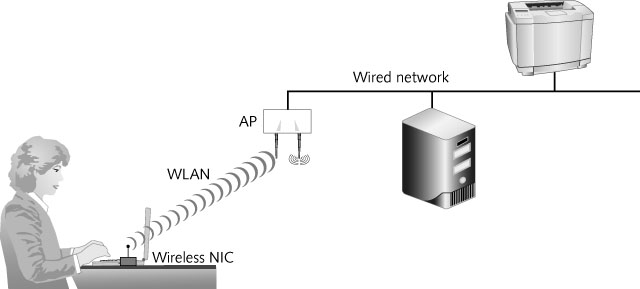 Figure 1-10  Office WLAN
242-306 Mobile and Wireless Computing
24
Fixed Broadband Wire
25
Integrated Services Digital Networks (ISDN)
Transmits at up to 256 Kbps over regular phone lines
T1 lines
Transmit at 1.544 Mbps
Very costly option
Cable modems
Generally only available in residential areas
Digital subscriber lines (DSL)
Use either regular or special telephone lines
Speed is dependent on distance between FPE’s main office and nearest telephone switching office
242-306 Mobile and Wireless Computing
Fixed Broadband Wireless
26
Wireless metropolitan area network (WMAN)
Covers a distance of up to 25 miles
Based on the IEEE 802.16 WIMAX Fixed Broadband Wireless standard
Uses radio waves and small custom antennas on the roof of each building in WMAN
Transmission speeds
75 Mbps at distances of up to 4 miles (6.4 km)
17 to 50 Mbps at distances over 6 miles (10 km)
Newer versions of IEEE 802.16m standard will be able to achieve average speeds up to 100 Mbps
242-306 Mobile and Wireless Computing
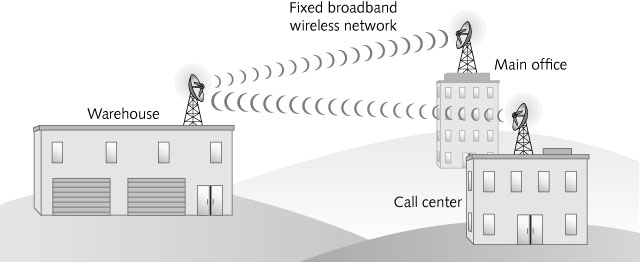 Figure 1-11  IEEE 802.16 wireless metropolitan area network (WMAN)
242-306 Mobile and Wireless Computing
27
Fixed Broadband Wireless
28
Free-space optical communication (FSO) is an optical communication technology.
FSO uses light propagating in free space to transmit data for telecommunications or computer networking. 
The technology is useful where the physical connections are impractical due to high costs or other considerations.
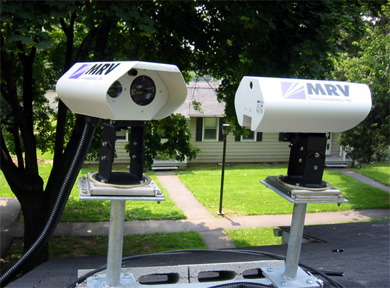 Photograph courtesy of MRV Communications
242-306 Mobile and Wireless Computing
The Wireless Landscape
29
Wireless communications
Has become a standard means of communication for people in many occupations and circumstances
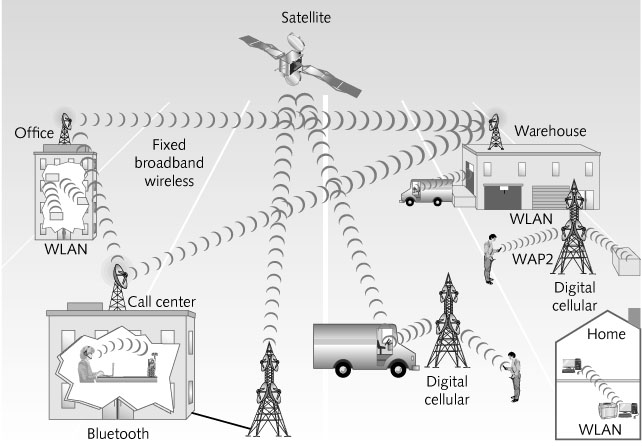 Figure 1-14  Wireless communications
242-306 Mobile and Wireless Computing
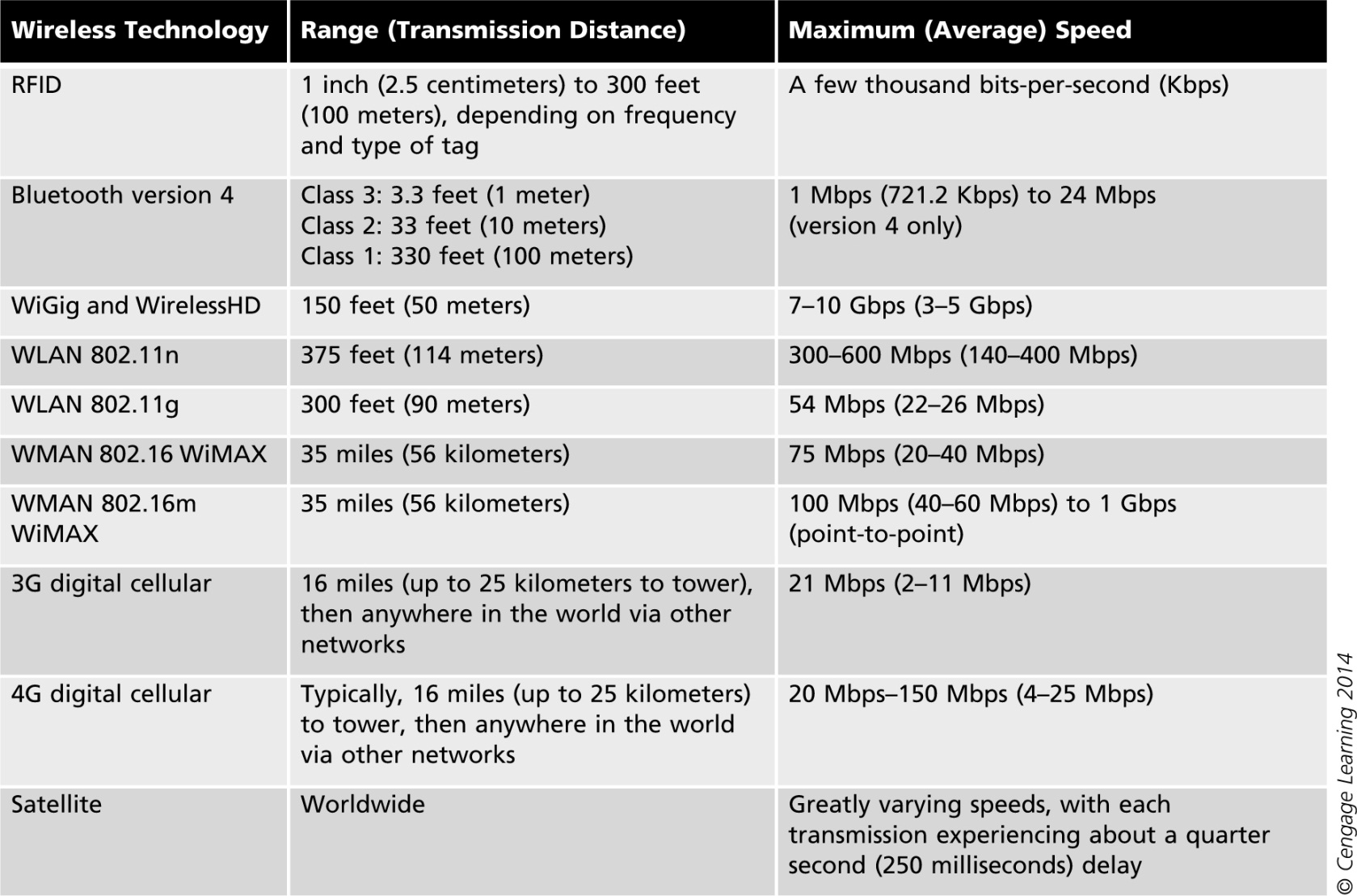 Table 1-1  Wireless data communications technologies
242-306 Mobile and Wireless Computing
30
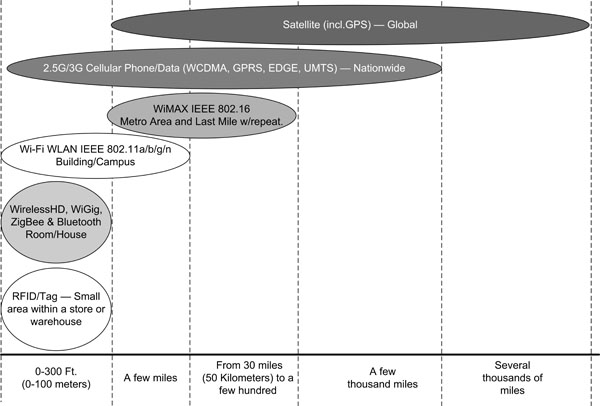 Figure 1-15  Comparing wireless communications technologies
242-306 Mobile and Wireless Computing
31
The Wireless Landscape
32
Speeds of wireless networks vary greatly depending on:
Number of users connected
Amount of data traffic
Amount of interference present at the time
Other factors that will be discussed in later chapters
Job market will increase for:
Wireless engineers
Wireless local area network managers
Wireless technical support personnel
242-306 Mobile and Wireless Computing
Digital Convergence
33
Digital convergence
Refers to the power of digital devices to combine voice, video, and text-processing capabilities
As well as to be connected to business and home networks and to the Internet
Same concept applies to the development of VoIP networks
Use the same protocols and media that once only carried data
Wireless technologies are used to fulfill many daily activities
242-306 Mobile and Wireless Computing
Wireless Applications
34
Main areas
Education
Home entertainment and Home control systems
Health Care
Government and Military
Office environments
Event management
Travel
Construction and warehouse management
Environmental research
Industrial control
242-306 Mobile and Wireless Computing
Education
35
Ideal application for colleges and schools
Instructors can create classroom resources in their home or school office and easily connect to campus network in the classroom
It frees students from having to go to a specific computer lab or the library
To get on the school’s computer network
Wireless technology translates into a cost savings for colleges
Traditional classrooms become computer labs without the expense of additional wiring
242-306 Mobile and Wireless Computing
Home Entertainment
36
Wireless communication
Enables people to download, distribute, and control all forms of digital entertainment from anywhere in the house
Examples:
Wireless speakers, media players, game consoles, DVD players, televisions, digital video recorders (DVRs), and multimedia personal computers
242-306 Mobile and Wireless Computing
Home Control Systems
37
Manufacturers are creating wireless systems that enable us to:
Control lights, heating, ventilation, air conditioning, drapes, alarms, door locks, and home appliances
Can control from locations throughout the house or even from smartphones or tablets outside the home
Several systems use the ZigBee Alliance communications protocols and the IEEE 802.15.4 standard
242-306 Mobile and Wireless Computing
Health Care
38
Administering correct medication in a hospital setting
A major concern for the health care industry
Wireless point-of-care computer systems
Allow medical staff to access and update patient records immediately
Many hospitals use portable devices with barcode scanners or RFID and a wireless connection
Patients may have a barcoded or RFID-enabled armband that can be scanned to access records
System immediately verifies correct medication
242-306 Mobile and Wireless Computing
Government
39
Wireless communication
Lets residents, city employees, contractors, and utility staff collect and transmit data to central databases
Examples:
Building inspectors can update permit data while at the construction site
City employees can locate and monitor municipal vehicles
Delivers broadband connectivity to schools, libraries, and government buildings
Provides free Internet access to residents and attracts visitors and businesspeople
242-306 Mobile and Wireless Computing
Military
40
Latest devices allow military personnel in the field to:
Use voice and the Internet
Receive and transmit full-motion video
Maneuver remote control survey drones
Use digital battlefield maps
Many other applications
242-306 Mobile and Wireless Computing
Office Environments
41
Employees in all lines of work no longer have to be away from the data they need
To help them make decisions
Wireless technologies allow businesses to create an office where the traditional infrastructure doesn’t exist
During office renovations or reorganization
Employees can move to another location and be connected immediately
242-306 Mobile and Wireless Computing
Event Management
42
Wireless networks
Help identify a stolen or counterfeit ticket
Can also give a real-time look at traffic flow
Use to determine where staff might be needed
In-progress game statistics are available to any fan in the stadium with a wireless device
242-306 Mobile and Wireless Computing
Travel
43
Wireless global positioning systems (GPS)
Tie into emergency roadside assistance services
OnStar roadside assistance is an example
Satellite radio
Transmits over 150 music and talk stations
Airport terminals are offering wireless technologies to passengers
Airplanes themselves are being equipped with wireless data access
City transit systems are also “going wireless”
242-306 Mobile and Wireless Computing
Construction
44
Wireless communications
Send information from the job site to the main office
Tardy subcontractor or problems with materials
Alert when maintenance operations need to be performed on equipment
Bulldozers and earth graders are being turned into “smart” equipment
Exact location of dig coordinates can be transmitted to a terminal on the bulldozer
Track engine hours and equipment location
242-306 Mobile and Wireless Computing
Warehouse Management
45
Implementing wireless technology is key for many warehouse operations
Warehouse management system (WMS) software
Used to manage all of the activities from receiving through shipping
In the near future
Most of the bar code functions, including inventory counting, will be replaced by RFID tags
Will eliminate the need for printing and affixing labels
242-306 Mobile and Wireless Computing
Environmental Research
46
Scientists are now using small, battery- or solar-cell-powered WLAN sensors
In places that were previously difficult to access and monitor
Considered a major breakthrough in many scientific fields
Has helped collect data that used to be very difficult or impossible to collect and record
242-306 Mobile and Wireless Computing
Industrial Control
47
Motes
Remote sensors
Can connect to a WLAN
Then collect data and transmit it to a central location
Manufacturing managers can monitor equipment from an office
Problems can be detected instantly
Technicians in a control room can monitor status of every machine or device
Dispatch a technician  when necessary
242-306 Mobile and Wireless Computing
Wireless Advantages and Disadvantages
48
As with any new technology, wireless communications offers both advantages and disadvantages
242-306 Mobile and Wireless Computing
Advantages of Wireless Networking
49
Mobility
Freedom to move about without being tethered by wires
Permits many industries to shift toward an increasingly mobile workforce
Creating “flatter” organizations with fewer management levels between top executives and regular employees
Easier and less expensive installation
Installing network cabling in older buildings can be a difficult, slow, and costly task
Makes it easier for any office to be modified with new cubicles or furniture
242-306 Mobile and Wireless Computing
Advantages of Wireless Networking
50
Increased reliability
Network cable failures may be the most common source of network problems
Disaster recovery
In the event of a disaster, managers can quickly relocate the office
Some planners keep laptop computers with wireless NICs and access points in reserve
Future Applications
Every day, a new application for wireless data transmission is thought of or implemented
242-306 Mobile and Wireless Computing
Disadvantages of Wireless Networking
51
Radio signal interference
The potential for two signals to interfere exists
Solution: locate source of interference and eliminate it
Security
It is possible for an intruder to be lurking outdoors with a notebook computer and wireless NIC
With the intent of intercepting the signals from a nearby wireless network
Some wireless technologies can provide added levels of security
Network managers can limit access
242-306 Mobile and Wireless Computing
Disadvantages of Wireless Networking
52
Health risks
High levels of RF can produce biological damage through heating effects
Wireless devices emit low levels of RF while being used
No clear picture of the biological effects of this type of radiation has been found to date
Science today does not yet permit anyone to draw a definitive conclusion on the safety of wireless mobile devices
Be aware of the possibility and monitor ongoing scientific research
242-306 Mobile and Wireless Computing
Summary
53
Wireless communications have become commonplace
Wireless networks and devices are found in all circles of life today
Wireless wide area networks will enable companies of all sizes to interconnect their offices
Without the high cost charged by telephone carriers for their landline connections
WLAN applications are found in a wide variety of industries and organizations
242-306 Mobile and Wireless Computing
Summary
54
Remote sensors capable of communicating using wireless technologies 
Used in large manufacturing facilities to monitor equipment and for scientific research
Wireless communication advantages
Mobility
Easier and less expensive installation
Increased network reliability
Support for disaster recovery
242-306 Mobile and Wireless Computing
Summary
55
Wireless communication disadvantages
Radio signal interference
Security issues
Health risks
242-306 Mobile and Wireless Computing
Homework
56
Describe all wireless technologies that you are using in more details? 
 Technology specification
 How do you use them
242-306 Mobile and Wireless Computing